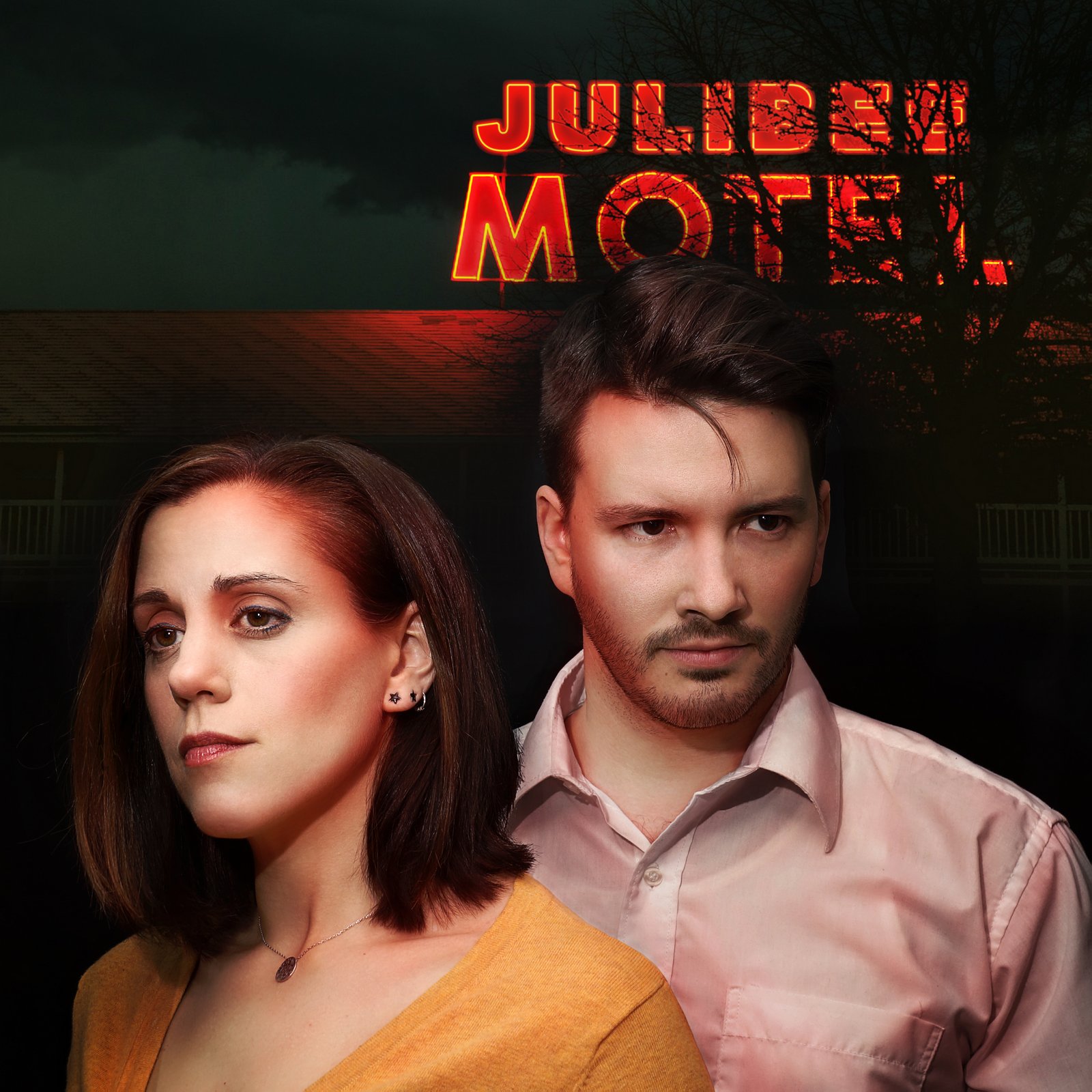 John Bandler’s
Christmas Eve
at the Julibee Motel
Directed by Tom Mackan




	Aimee Kessler Evans
	James Thomas
Photo: John Bandler        Image Design: Paulina Rzeczkowska
The Hamilton Fringe Festival, July 14-24, 2016 www.bandler.com/julibee
1
You, Your Slides and Your Posters: Allies or Foes?

John Bandler





Presented at
McMaster University, Carleton University, University of Waterloo,
November 2016
2
“All systems are rigged.By design.”                              —John Bandler, 2016
“fail fast”
—Katty Kay and Claire Shipman,
The Confidence Code, 2014, p. 138
















http://thedianerehmshow.org/shows/2014-04-17/katty-kay-and-claire-shipman-confidence-code
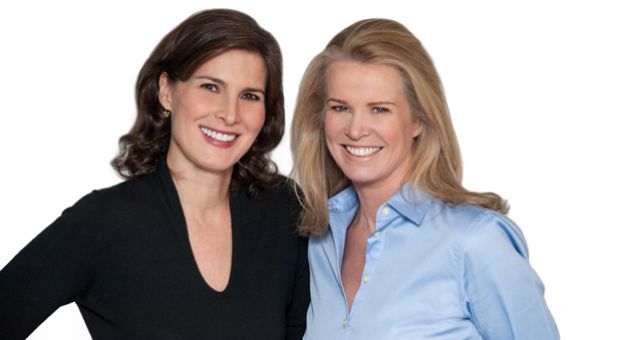 4
[Speaker Notes: Lies or xxx?]
Overview

story, persuasion, bias, trust, impact, fear, first impressions, citation, subtext, metaphor, theatricality, authenticity, articulation, etiquette, awareness, being remembered, slide composition, theme, respecting your audience, the elevator pitch, ethics, admitting setbacks . . .
5
MY NAME IS . . .
ENSURE YOUR NAME ISEASILY REPEATABLE
ON BEING LIKED
The Halo Effect

“The tendency to like (or dislike)
everything about a person—including
			    things you have not
			    observed”

—Daniel Kahneman,
 Thinking, Fast and Slow,
2012, p. 125, ch 7. 


http://en.wikipedia.org/wiki/File:Daniel_KAHNEMAN.jpg
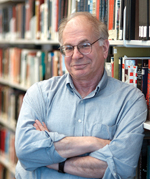 9
While you are speaking, “they” are studying
10
While you are speaking, “they” are studying

your poster/your slide . . .
11
While you are speaking, “they” are studying

your poster/your slide . . .

you . . .
12
While you are speaking, “they” are studying

your poster/your slide . . .

you . . .

_ _ _ _ . . . (fill in the blanks)
13
BE KIND TO YOUR YOURSELF
ensure your name is correctly pronounced

ensure your name is remembered
15
ensure your message is remembered

ensure your story is
remembered
16
BE KIND TO YOUR AUDIENCE
Anything new, unfamiliar demands work:
	words
	charts	images
18
Anything new, unfamiliar demands work:
	words
	charts	images
19
Anything new, unfamiliar demands work:
	words
	charts	images
20
Anything new, unfamiliar demands work:
	words
	charts	images
21
don’t
	cram
	your
	slide(s)
22
don’t
	cram
	your
	poster(s)
23
don’t cram your slide(s) don’t cram your slide(s) don’t cram your slide(s) don’t cram your slide(s) don’t cram your slide(s) don’t cram your slides don’t cram your slide(s) don’t cram your slide(s) don’t cram your slide(s) don’t cram your slide(s) don’t cram your slide(s) don’t cram your slides
don’t cram your slide(s) don’t cram your slide(s) don’t cram your slide(s) don’t cram your slide(s) don’t cram your slide(s) don’t cram your slides
don’t cram your slide(s) don’t cram your slide(s) don’t cram your slide(s) don’t cram your slide(s) don’t cram your slide(s) don’t cram your slides
don’t cram your slide(s) don’t cram your slide(s) don’t cram your slide(s) don’t cram your slide(s) don’t cram your slide(s) don’t cram your slides
don’t cram your slide(s) don’t cram your slide(s) don’t cram your slide(s) don’t cram your slide(s) don’t cram your slide(s) don’t cram your slides
don’t cram your slide(s) don’t cram your slide(s) don’t cram your slide(s) don’t cram your slide(s) don’t cram your slide(s) don’t cram your slides
don’t cram your slide(s) don’t cram your slide(s) don’t cram your slide(s) don’t cram your slide(s) don’t cram your slide(s) don’t cram your slides
don’t cram your slide(s) don’t cram your slide(s) don’t cram your slide(s) don’t cram your slide(s) don’t cram your slide(s) don’t cram your slides
don’t cram your slide(s) don’t cram your slide(s) don’t cram your slide(s) don’t cram your slide(s) don’t cram your slide(s) don’t cram your slides
don’t cram your slide(s) don’t cram your slide(s) don’t cram your slide(s) don’t cram your slide(s) don’t cram your slide(s) don’t cram your slides
don’t cram your slide(s) don’t cram your slide(s) don’t cram your slide(s) don’t cram your slide(s) don’t cram your slide(s) don’t cram your slides
don’t cram your slide(s) don’t cram your slide(s) don’t cram your slide(s) don’t cram your slide(s) don’t cram your slide(s) don’t cram your slides
don’t cram your slide(s) don’t cram your slide(s) don’t cram your slide(s) don’t cram your slide(s) don’t cram your slide(s) don’t cram your slides
don’t cram your slide(s) don’t cram your slide(s) don’t cram your slide(s) don’t cram your slide(s) don’t cram your slide(s) don’t cram your slides
don’t cram your slide(s) don’t cram your slide(s) don’t cram your slide(s) don’t cram your slide(s) don’t cram your slide(s) don’t cram your slides
don’t cram your slide(s) don’t cram your slide(s) don’t cram your slide(s) don’t cram your slide(s) don’t cram your slide(s) don’t cram your slides
don’t cram your slide(s) don’t cram your slide(s) don’t cram your slide(s) don’t cram your slide(s) don’t cram your slide(s) don’t cram your slides
don’t cram your slide(s) don’t cram your slide(s) don’t cram your slide(s) don’t cram your slide(s) don’t cram your slide(s) don’t cram your slides
don’t cram your slide(s) don’t cram your slide(s) don’t cram your slide(s) don’t cram your slide(s) don’t cram your slide(s) don’t cram your slides
don’t cram your slide(s) don’t cram your slide(s) don’t cram your slide(s) don’t cram your slide(s) don’t cram your slide(s) don’t cram your slides
don’t cram your slide(s) don’t cram your slide(s) don’t cram your slide(s) don’t cram your slide(s) don’t cram your slide(s) don’t cram your slides
don’t cram your slide(s) don’t cram your slide(s) don’t cram your slide(s) don’t cram your slide(s) don’t cram your slide(s) don’t cram your slides
don’t cram your slide(s) don’t cram your slide(s) don’t cram your slide(s) don’t cram your slide(s) don’t cram your slide(s) don’t cram your slides
don’t cram your slide(s) don’t cram your slide(s) don’t cram your slide(s) don’t cram your slide(s) don’t cram your slide(s) don’t cram your slides
don’t cram your slide(s) don’t cram your slide(s) don’t cram your slide(s) don’t cram your slide(s) don’t cram your slide(s) don’t cram your slides
don’t cram your slide(s) don’t cram your slide(s) don’t cram your slide(s) don’t cram your slide(s) don’t cram your slide(s) don’t cram your slides
don’t cram your slide(s) don’t cram your slide(s) don’t cram your slide(s) don’t cram your slide(s) don’t cram your slide(s) don’t cram your slides
don’t cram your slide(s) don’t cram your slide(s) don’t cram your slide(s) don’t cram your slide(s) don’t cram your slide(s) don’t cram your slides
don’t cram your slide(s) don’t cram your slide(s) don’t cram your slide(s) don’t cram your slide(s) don’t cram your slide(s) don’t cram your slides
don’t cram your slide(s) don’t cram your slide(s) don’t cram your slide(s) don’t cram your slide(s) don’t cram your slide(s) don’t cram your slides
don’t cram your slide(s) don’t cram your slide(s) don’t cram your slide(s) don’t cram your slide(s) don’t cram your slide(s) don’t cram your slides
don’t cram your slide(s) don’t cram your slide(s) don’t cram your slide(s) don’t cram your slide(s) don’t cram your slide(s) don’t cram your slides
don’t cram your slide(s) don’t cram your slide(s) don’t cram your slide(s) don’t cram your slide(s) don’t cram your slide(s) don’t cram your slides
don’t cram your slide(s) don’t cram your slide(s) don’t cram your slide(s) don’t cram your slide(s) don’t cram your slide(s) don’t cram your slides
don’t cram your slide(s) don’t cram your slide(s) don’t cram your slide(s) don’t cram your slide(s) don’t cram your slide(s) don’t cram your slides
don’t cram your slide(s) don’t cram your slide(s) don’t cram your slide(s) don’t cram your slide(s) don’t cram your slide(s) don’t cram your slider
don’t cram your slide(s) don’t cram your slide(s) don’t cram your slide(s) don’t cram your slide(s) don’t cram your slide(s) don’t cram your slides
don’t cram your slide(s) don’t cram your slide(s) don’t cram your slide(s) don’t cram your slide(s) don’t cram your slide(s) don’t cram your slides
24
avoid: transitions
animations
clutter
25
this is an
	unnecessery
	and distracting
	template
avoid distracting logos
avoid

(distracting) templates
avoid distracting logos
26
THE ARTOF GOOD PRACTICE
The Big Picture
Arial or Times New Roman,
proofread, spell check,
be sparing, be consistent,
minimize font variations,
minimize color variations,
rehearse with an audience
28
Slides vs. Posters

slides: speaker controls pace,
		no backtrack for viewer

posters: viewer controls pace,
		viewer can backtrack
29
CONTENT
All characters, words and symbols exist on your slide 

	because you want your 	audience to study them
31
. . . except for . . . 

	a reference
	a citation
	a URL

(but don’t leave them out)
32
Read your slides
to your audience
33
Read your slides
to your audience
	if your 	slides are 	verbose
34
SLIDE OVERLOAD
Every icon, graphic, bubble, color, transition, animation, slogan, . . . on a slide is there for one reason:
36
Every icon, graphic, bubble, color, transition, animation, slogan, . . . on a slide is there for one reason:

it is essential
37
If your slide has verbiage or art you want your audience to ignore, tell “them”:
38
If your slide has verbiage or art you want your audience to ignore, tell “them”:

	asap
39
THE HIGHLY TECHNICAL:INFORMATION ORINFORMATION OVERLOAD?
Space Mapping = The Engineer’s Mysterious “Feel”

harnesses physics-based “quasi-global” surrogates
(expert knowledge) to achieve fast model enhancements

facilitates cognition-driven full-wave electromagnetics-based and multidisciplinary modeling and design

			   offers a quantitative explanation
			   for the engineer’s “feel”

			   offers “more” for “less”

			   is “elegant”

			   makes (evolutionary) common sense
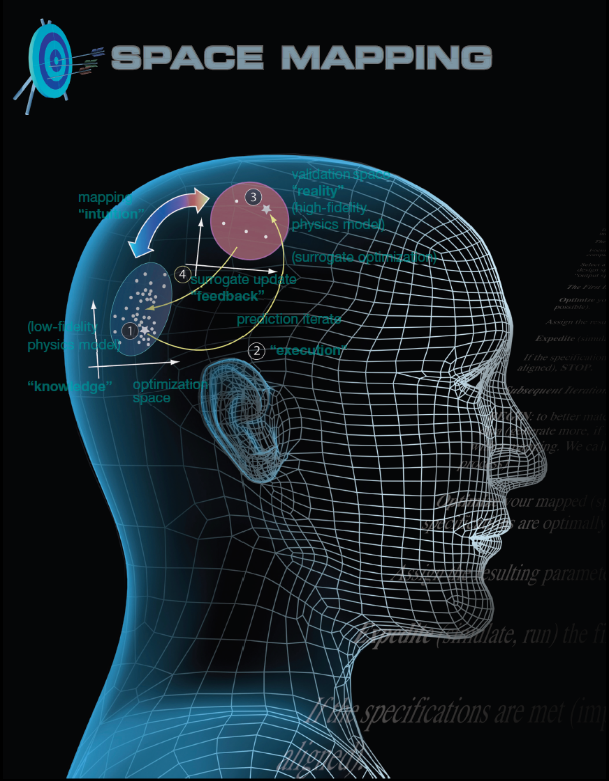 41
Bandler, Cheng, and Madsen, WFE Workshop, IEEE MTT-S IMS, 2014
validation space
mapping
“intuition”
surrogate update “feedback”
prediction iterate
optimization space
The Space Mapping Concept(Bandler et al., 1994-)
“reality”
(high-fidelity
physics model)
3
4
(surrogate
optimization)
1
(low-fidelity
physics model)
“execution”
2
“knowledge”
42
SUBTEXT
Once Into A Persuasion Event . . .

	subtext comes into play . . .

subtext:

	an underlying,
	often distinct theme
	with traps and hidden agendas
44
US Senator George Mitchell

“The notion of poisoning
your own	people, I think, is something that is repulsive to everyone.”

—George Mitchell, CNN, December 13, 2012
45
US Senator George Mitchell

“The notion of poisoning
			people, I think, is something that is repulsive to everyone.”

—George Mitchell, CNN, December 13, 2012
46
US Senator George Mitchell

“The notion of poisoning
your own people, I think, is something that is repulsive to everyone.”

—George Mitchell, CNN, December 13, 2012
47
George Mitchell’s Subtext?

subtext: it is sometimes essential, I think, to poison people other than your own
48
You, Your Slides and Your Posters:
Allies or Foes?

John Bandler

McMaster University, bandler@mcmaster.ca
http://www.sos.mcmaster.ca
Bandler Corporation, john@bandler.com
http://www.bandler.com

Based on “Professional Session:
Preparing and Presenting Papers for MTT-S Journals and Conferences
2016 IEEE MTT-S International Microwave Symposium
San Francisco, CA, May 25, 2016”
49
Effective Presentations

John Bandler

McMaster University, bandler@mcmaster.ca
http://www.sos.mcmaster.ca
Bandler Corporation, john@bandler.com
http://www.bandler.com






Professional Session: Preparing and Presenting Papers for MTT-S Journals and Conferences
2016 IEEE MTT-S International Microwave Symposium
San Francisco, CA, May 25, 2016
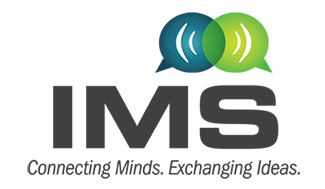 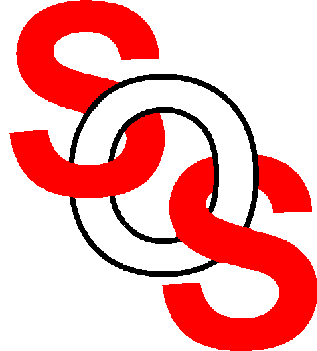 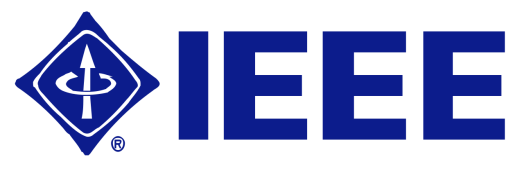 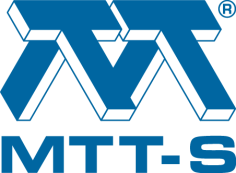 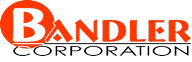 50
“You, Your Slides and Your Posters: Allies or Foes?”

subtext hinges on: who are allies, who are foes, . . . ?
51
“You, Your Slides and Your Posters: Allies or Foes?”

subtext hinges on: who are allies, who are foes, . . . ?

you, your slides, your posters, your audience . . . ?
52
“We Got Him”

PETER BERGEN: Did torture lead to bin Laden?

Silence.

BARACK OBAMA: You know (pause) I (pause) do not believe (pause) that torture (pause) was (pause) the key to us getting bin Laden . . .  You can’t argue counterfactuals . . . What ended up being absolutely critical is hard to (pause) disentangle.”

—CNN, May 6, 2016
53
“The Aspiring Novelist
Who Became Obama’s Foreign-Policy Guru”

“Like Obama, [Ben] Rhodes is a storyteller who uses a writer’s tools to advance an agenda that is packaged as politics but is often quite personal.”
—David Samuels,
The New York Times Magazine,
May 5, 2016
















http://www.nytimes.com/2016/05/08/magazine/the-aspiring-novelist-who-became-obamas-foreign-policy-guru.html?action=click&contentCollection=Opinion&module=Trending&version=Full®ion=Marginalia&pgtype=article
54
Reality According To Trump

If She Wins, The System Is Rigged
If I Lose, The System Is Broken
“IT’S BROKEN!”
“IT’S RIGGED!”
“I’LL ‘FIX’ IT!”
IT’S ‘FIXED’!
55
LOOKS CAN BEDECEIVING
Looks Can Be Deceiving

I enter Milli’s, a high-end ladies salon.

I’m wearing a paint-spattered tee-shirt and torn shorts.

Horrified, a sales assistant blocks me, “May I help you?”

“I’m looking for my wife.”

With disgust, “Your wife couldn’t possibly be here.”

“There she is.”

Indeed, my wife is negotiating a purchase.
57
SCIENCE CAN BE DECEIVING
Scientists Have Unconscious Agendas

“Scientists are very often consciously or unconsciously driven by agendas well outside science, even if they do not acknowledge them.”

—Neil Turok, Director, Perimeter Institute,
2012 CBC Massey Lectures








http://www.cbc.ca/radio-content/archive/ideas/2012-massey-neil-turok-2.jpg
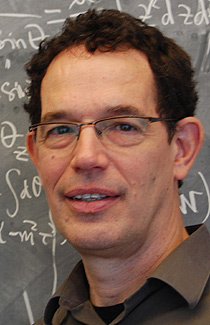 59
Scientific Fact Or Sales Talk?

we propose/present/review . . . 


	a breakthrough technology . . . 
	a unified framework . . . 
	the state of the art . . .
	a novel approach . . .
60
Scientific Fact Or Sales Talk?

we propose/present/review . . . [active voice]

	a breakthrough technology . . . 
	a unified framework . . . 
	the state of the art . . .
	a novel approach . . .
61
Scientific Fact Or Sales Talk?

we propose/present/review . . . [active voice]

	a breakthrough technology . . . 
	a unified framework . . . 
	the state of the art . . .
	a novel approach . . .

	is proposed/presented/reviewed
			       [passive voice]
62
The Art Of Persuasion

“A story persuades because you have to admit both the positive and the negative.”
				        —Robert McKee






					Photo: John Bandler
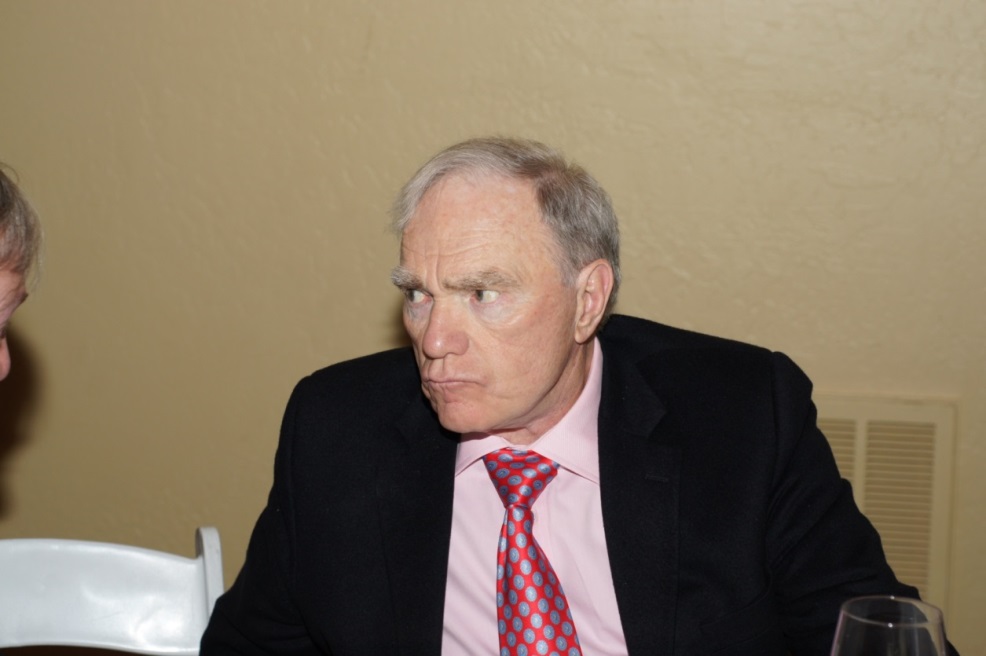 63
“Elevate” Your Work!
	By Distancing Previous Work
	(even your own)

for previous work:
	admit the “few good” attributes 	list the “major bad” attributes





		
			http://www.theguardian.com/technology/2009/sep/21/pass-notes-emoticons-email
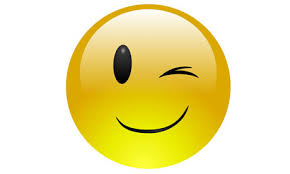 64
“Elevate” Your Friends!
	By Embracing Their Work
	(even your own)

for your friends’ work:
	admit the “few bad” attributes
	list the “major good” attributes
65
Problems With “Elevating” Yourself

reviewers, authors, audience . . .

see through you

feel something isn’t right
66
REFERENCES AND ACKNOWLEDGEMENTSHAVE CONSCIOUS AND UNCONSCIOUS AGENDAS
MISSINGREFERENCES AND ACKNOWLEDGEMENTSHAVE CONSCIOUS AND UNCONSCIOUS AGENDAS
MISSINGREFERENCES AND ACKNOWLEDGEMENTSHIDE FACTS ANDMANIPULATE TRUTH
Over-Referring To
Or Over-Acknowledging

the prior work or assistance of others

is unheard of
70
Under-Recognizing
Or Under-Praising

the work or the
successes of others

is very likely
71
GETTING READY
Before Your Presentation
choose words wisely
introduce redundancy
introduce pauses
order words for effect
memorize as necessary
dress thoughtfully
respect those butterflies
73
During Your Presentation
face your audience quickly
introduce yourself slowly
articulate clearly
“embrace” your audience
control your movements
use positive hand gestures
be authentic
74
THE ARTOF COMPOSITION
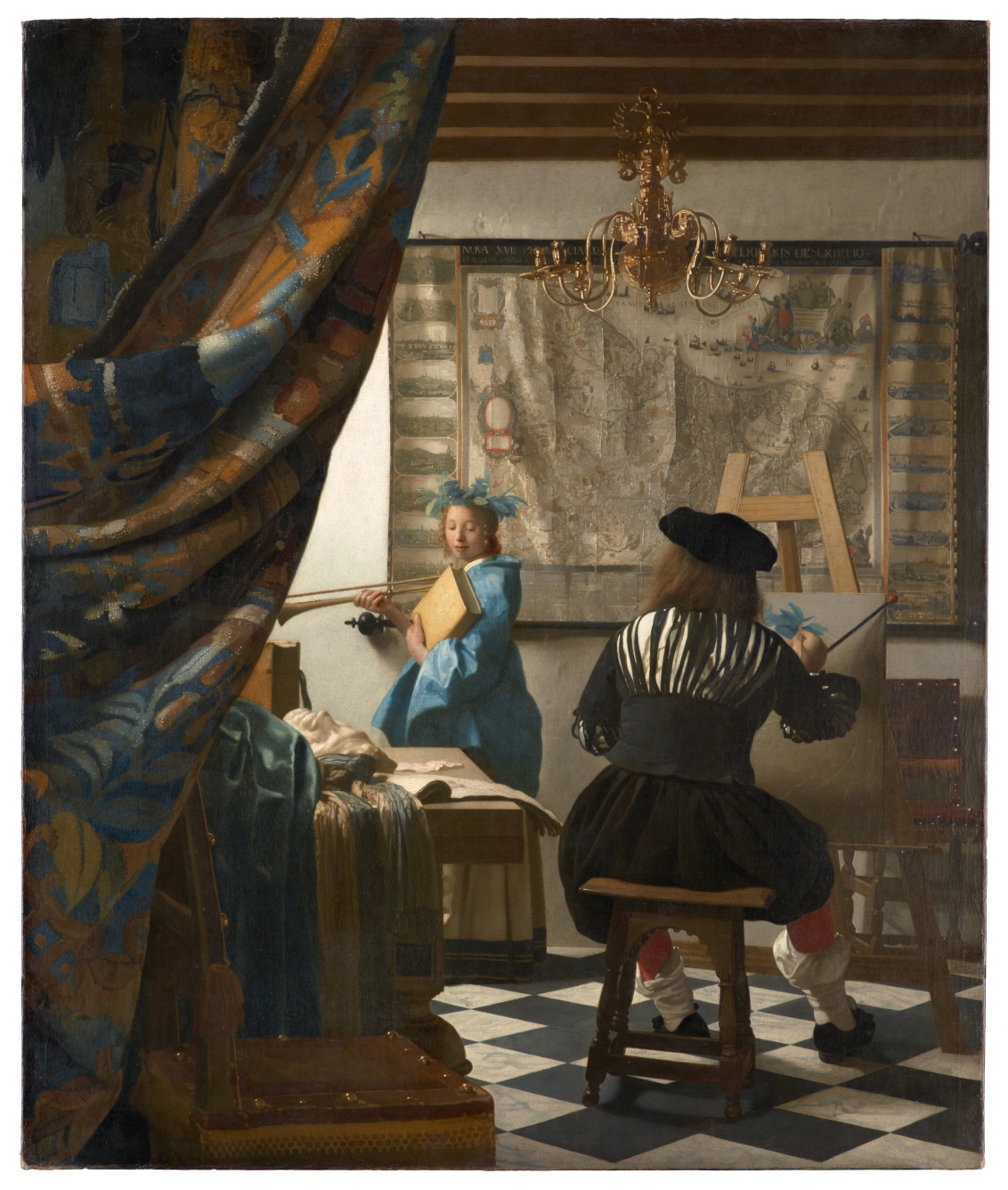 76
http://upload.wikimedia.org/wikipedia/commons/5/5e/Jan_Vermeer_-_The_Art_of_Painting_-_Google_Art_Project.jpg
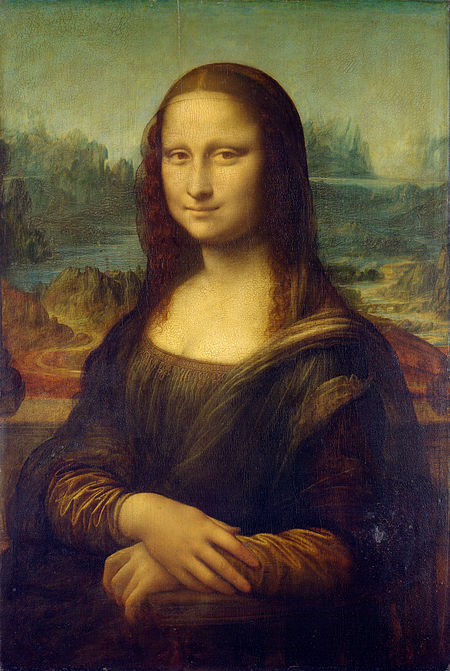 77
https://upload.wikimedia.org/wikipedia/commons/e/ec/Mona_Lisa%2C_by_Leonardo_da_Vinci%2C_from_C2RMF_retouched.jpg
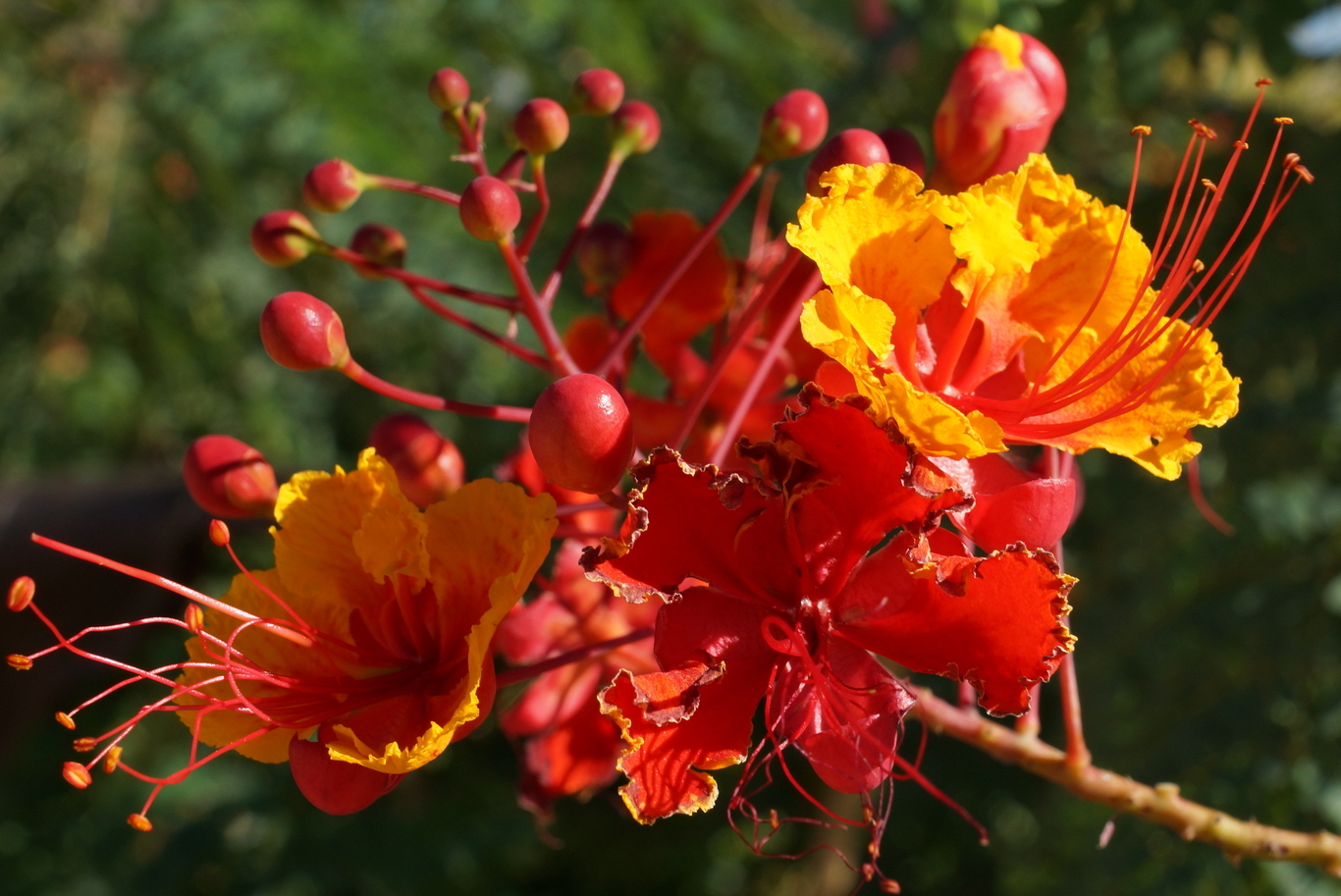 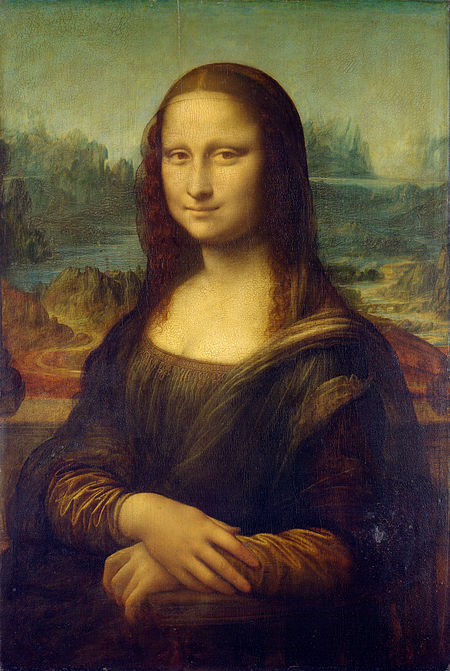 Photo: John Bandler
78
https://upload.wikimedia.org/wikipedia/commons/e/ec/Mona_Lisa%2C_by_Leonardo_da_Vinci%2C_from_C2RMF_retouched.jpg
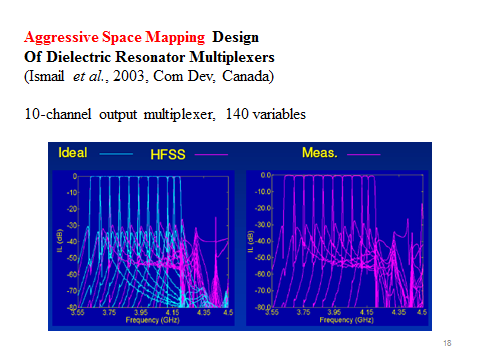 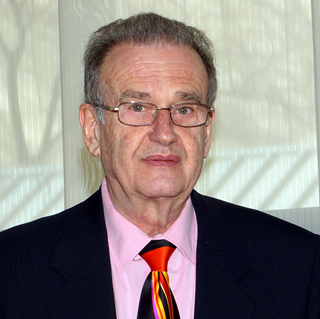 Photo: Beth Bandler
79
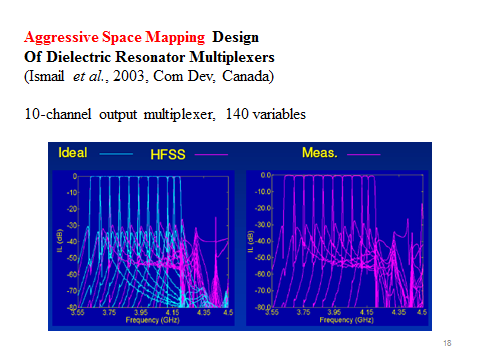 Subtext
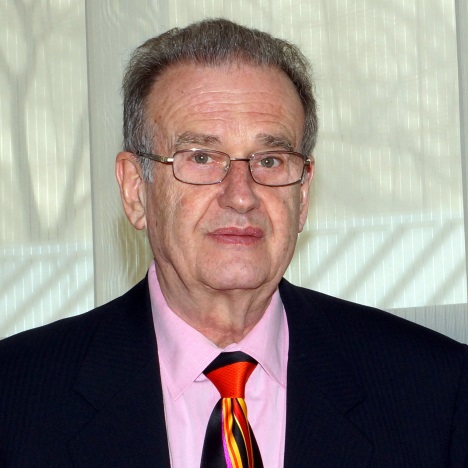 Photo: Beth Bandler
80
YOU ARE IN YOUR COMPOSITION!
Your Optimal Stance

if the screen is center stage 

stand downstage right

in front of all barriers
82
Your Optimal Actions

walk towards the audience

engage through arms outstretched, palms up

ask the audience questions
83
POSTER ESSENTIALS
Poster Impressions

dress as for oral presentation

hide garbage, clutter, food 

don’t eat, fidget, or pace
85
Poster Welcome

invite people to your space 

talk to people you don’t know

never ignore anyone present
86
Poster Procedure

make eye contact

stand stage right, clear of your poster

let no one monopolize you
87
Poster Respect

never display your back

never abandon your poster

never shun your competitors
88
TRADE SHOWS
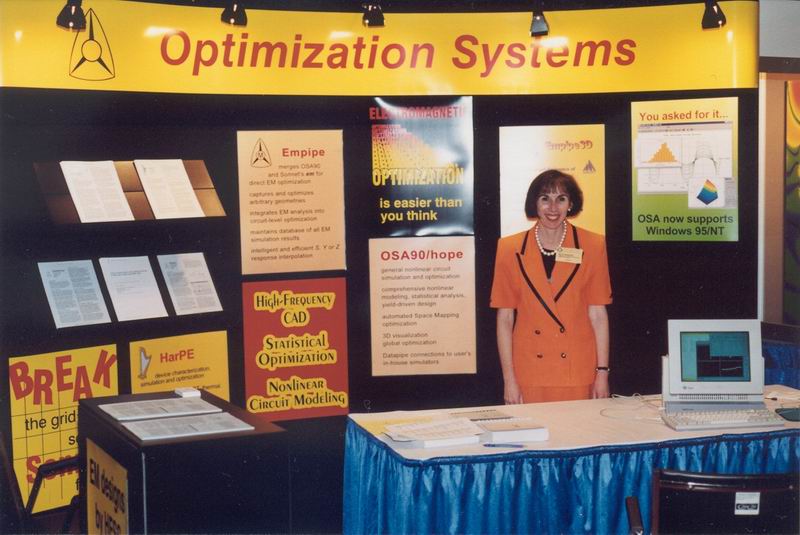 Photo: John Bandler
90
The OSA Era
(Optimization Systems Associates Inc., 1983-1997,
John Bandler, Founder and President)

At Queens University, Belfast
	a one hour seminar balloons to three hours

At Wright-Patterson Air Force Base
	a 10-minute pitch turns into a 2.5-hour talk

At British Telecom, UK
	OSA software benchmarks
	Hewlett-Packard’s software

At Santa Rosa, CA, 1997
	Hewlett-Packard buys OSA
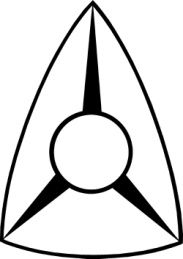 91
MAKE AN IMPACT
A. EinsteinPatent Office, Bern
E. AlbertPh.D. Candidate
LUDWIG: A Self-Optimizing Neuro-Symphonic FrameworkR. van Bot, Ph.D. Candidate
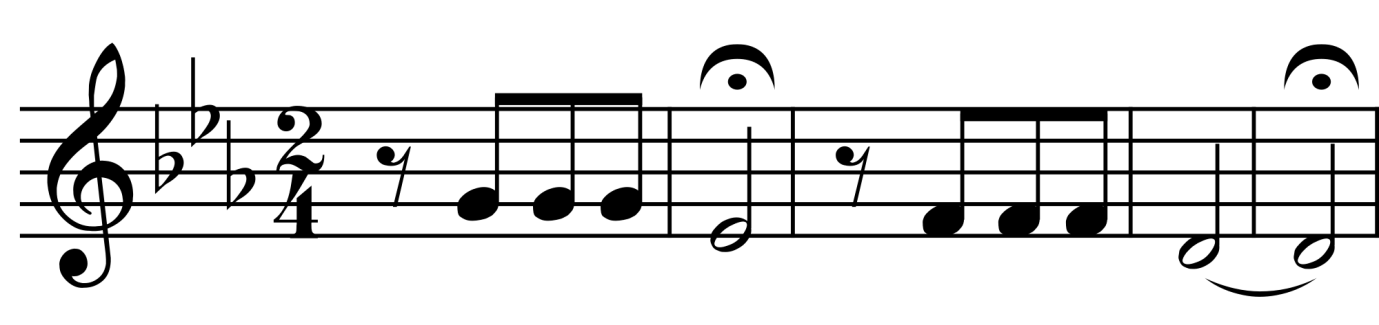 Opening motif of Beethoven’s 5th: http://en.wikipedia.org/wiki/Symphony_No._5_%28Beethoven%
CASE STUDY:FIRST IMPRESSIONS
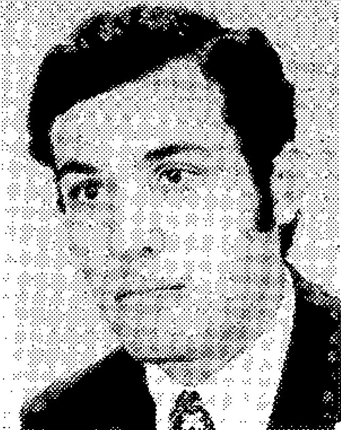 Hany L. Abdel-Malek:
First Impressions 
(McMaster U, 1974-1977)

“low” final grade in a course:
a professor’s first impression
97
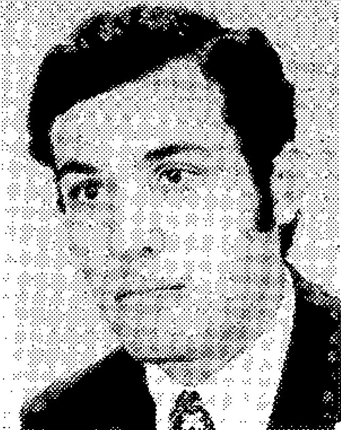 Hany L. Abdel-Malek:
First Impressions 
(McMaster U, 1974-1977)

“low” final grade in a course:
a professor’s first impression

spectacular impact on three professors  in Ph.D. comprehensive (oral) exam:
the still unimpressed professor
98
John Bandler’s “From Creativity To Success Via Risk And Setback: An Insider’s Perspective”
McMasterUTV, 2013
99
3MT®
Three Minute Thesis (3MT®) Competition

developed by the University
of Queensland in 2008

requires presentations of three minutes or less

supported by only one static slide

“cultivates students’ academic, presentation, and research communication skills”

“supports their capacity to effectively explain their research in three minutes, in a language appropriate to a non-specialist audience”
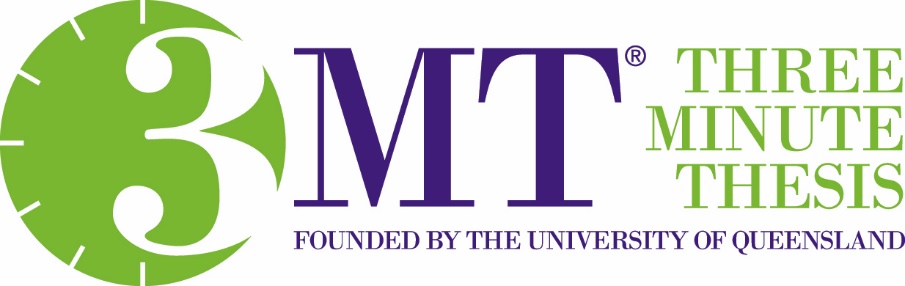 101
Three Minute Thesis (3MT®) Competition

avoid jargon

don’t get stuck in the weeds

include metaphors

include human stories

deliver an overview (not an under-view)

raise your presentation up to your audience

memorize
102
IEEE IMS2017 Three Minute Thesis (3MT®) Competition

new: the first-ever IMS 3MT® competition in 2017

to showcase students and young professionals who have distilled their highly complex, technical research into presentations accessible to non-specialists

—John Bandler and Erin Kiley, 2016






http://ims2017.org/technical-program/competitions/3mt
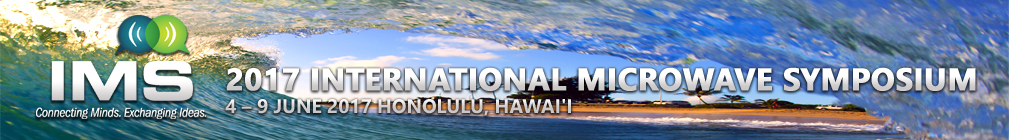 103
CASE STUDY: 3MT®
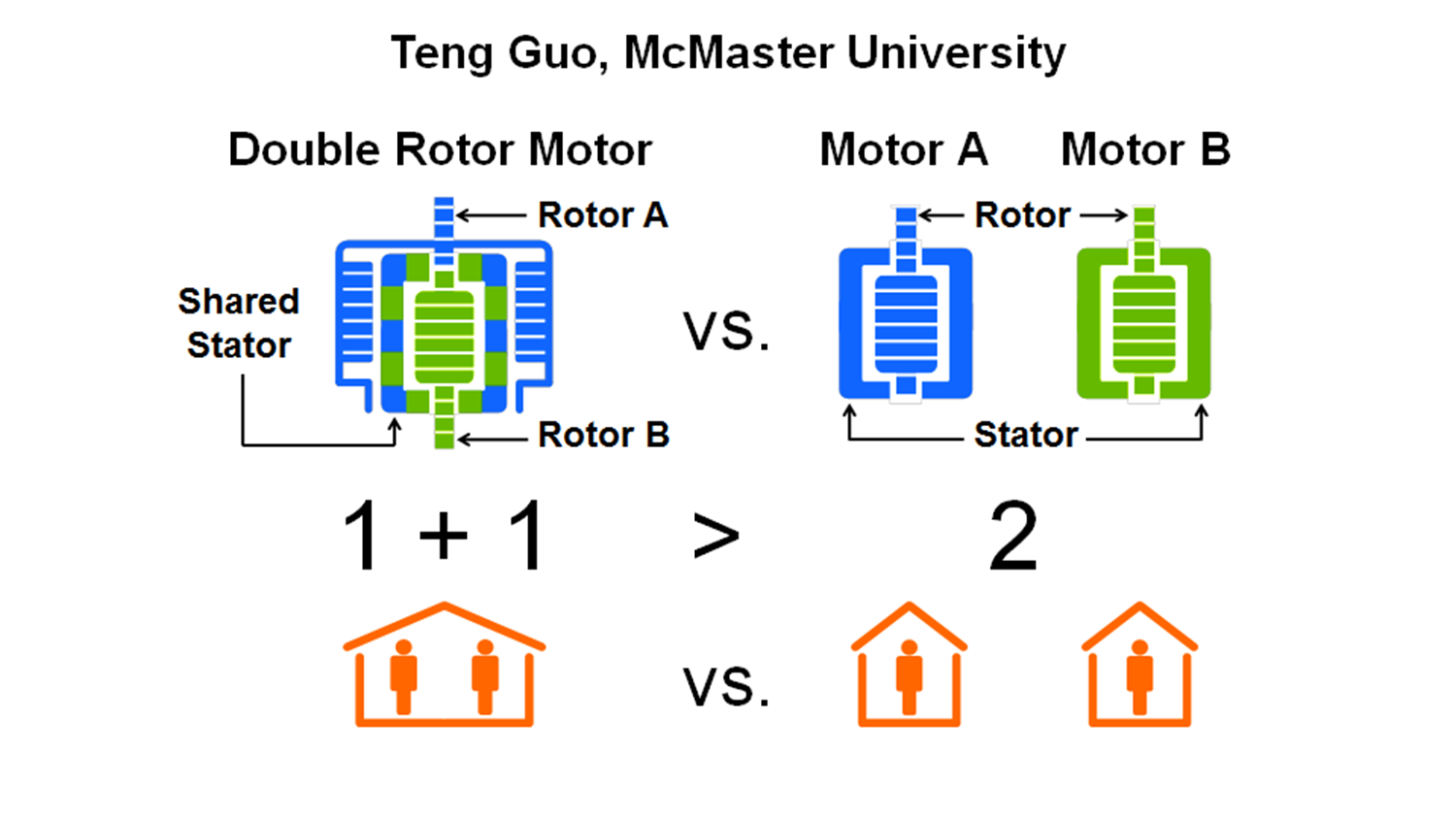 105
Slide: Teng Guo
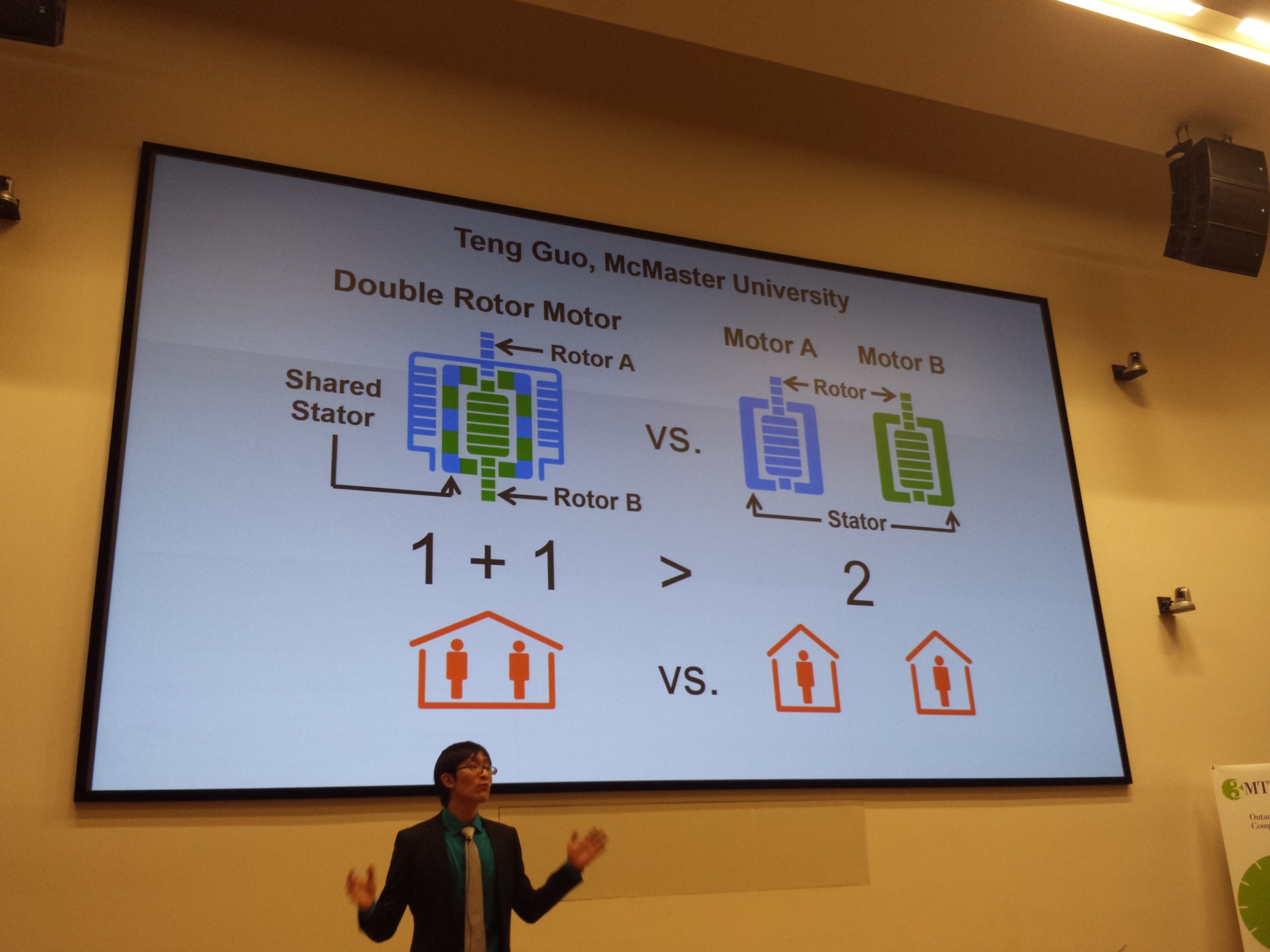 106
Photo: John Bandler
Teng Guo – Double Rotor Motor

Ontario 3MT 2015
Teng Guo – Double Rotor Motor

Ontario 3MT 2015
CASE STUDY: 3MT®
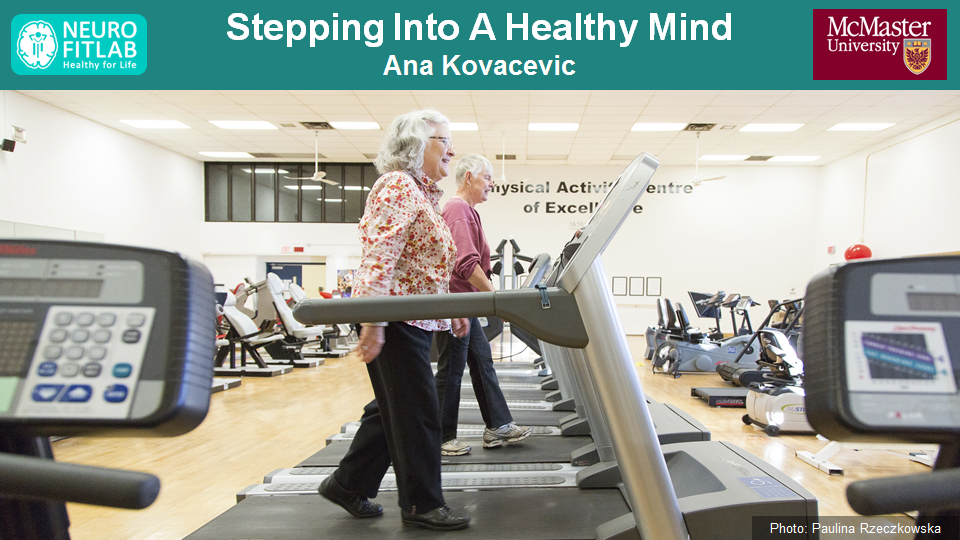 110
Ana Kovacevic – Stepping Into A Healthy Mind

McMaster 3MT 2016
Ana Kovacevic – Stepping Into A Healthy Mind

Ontario 3MT 2016
112
HOW TO CITEAND ACKNOWLEDGE DURING 3MT®?
WHICH ASPECT RATIO?
Aspect Ratios

	4:3 (like this slide)
	16:9 (video format)
115
Converting Slides
From 4:3 To 16:9

	technically easy
	
	compositionally different
116
MY ARTISTIC INITIATIVES
John Bandler

59 Minutes in the Maxwell Suite—A Stage Play
		—“And you’re my hostage. Right?”



That The Multitude May Live—A Stage Play
		—“I’m alive so that you could die.”



The Trial of Naomi Verne—A Stage Play
		—“Jerusalem’s a real place.”
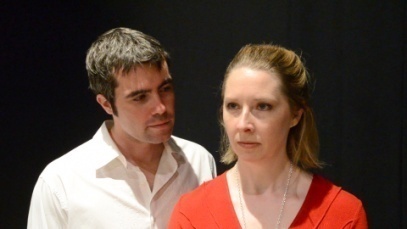 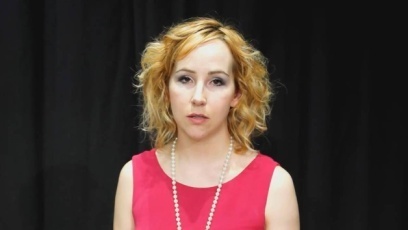 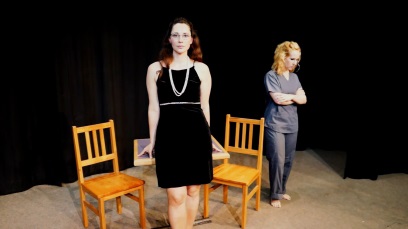 118
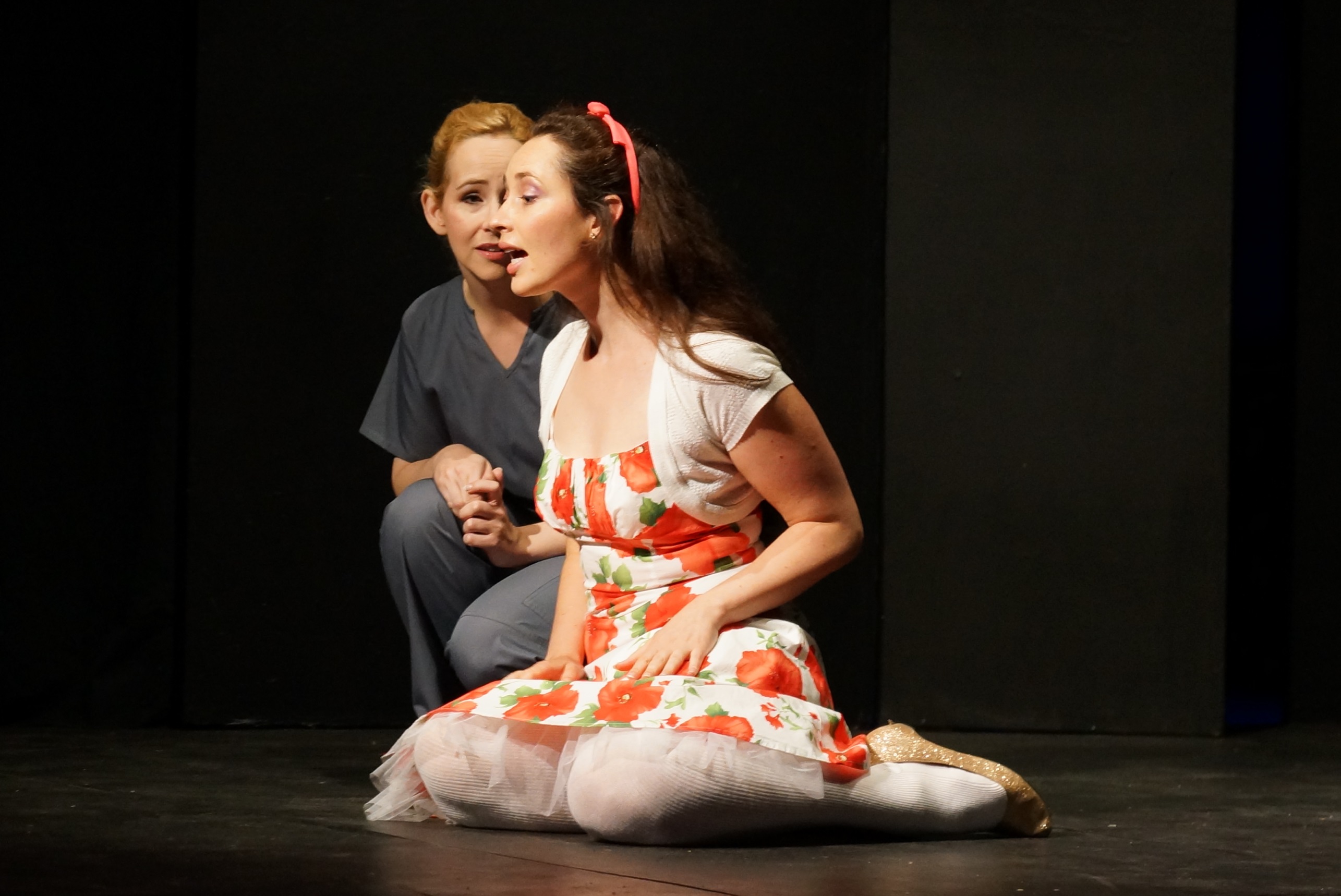 119
Photo: John Bandler
John Bandler’s Jahzara’s Triangle

pitched on YouTube by Genevieve Jack as Candy Quill
Explain Less, Predict More

John Bandler, TEDxMcMasterU
MY SPEAKING INITIATIVES
Recent Talks

“Awareness, creativity, and creative thinking,” 2014, 2015.

“Don’t dodge ethics on your route to success,” 2015.

“Creativity, cooperation conflict,” 2016.
123
AUTHENICITY WINS
Respect (Empathize With)

your audience

your sources (citations)

your commitment
			(to the long haul)
125
Communicate (Admit)

your expertise

your journey (“story”)

your setbacks
126
Promote (Inspire)

your vision

your theme

your message
127
A BAD IMPRESSIONIS A LASTING IMPRESSION
Refernces

J.W. Bandler, Q.J. Zhang and R.M. Biernacki, “A unified theory for frequency-domain simulation and sensitivity analysis of linear and nonlinear circuits,” IEEE Trans. Micro. Theory Techn., vol. 36, 1988, pp. 1661–1669.

J. W. Bandler, R. M. Biernacki, S. H. Chen, R. H. Hemmers and K. Madsen, "Electromagnetic optimization exploiting aggressive space mapping ", IEEE Trans. Microwave Theory Tech., Vol. 43, No. 12, pp. 2874-2882, Dec. 1995.

J.E. Rayas-Sanchez,  “Power in simplicity with ASM: tracing the aggressive  space  mapping algorithm over two decades of development and engineering applications,” IEEE Microw. Mag., vol. 17, no. 4, pp. 64-76, Apr. 2016.
129
Talks vs. Manuscripts

talks:	first impressions at
		the start

manuscripts: first impressions 		anywhere
130
“Before you can start to think outside the boxyou have to figure outwho’s holding down the lid”                              —John Bandler, 2016
TAKE A RISK:CREATE AN UNFORGETTABLE PRESENTATION
What We’ve Covered

the importance of your name, of articulation
being liked
being kind: to yourself, to the audience
the art of good practice
slide content, slide overload
subtext, first impressions: bias, trust, deceit . . .
the art of persuasion: a good story, good metaphors
the importance of citations
getting ready
the art of composition, being in your own composition
poster essentials: impressions, etiquette, respect . . . 
making an impact, making a good impression
awareness, being authentic, admitting setbacks
examples and case studies
133
ACKNOWLEDGEMENTS
Special Acknowledgement






John Vlachopoulos

Acknowledgements  Beth Bandler, Tim Davidson, Cheryl Gies, Teng Guo, J.R. Hewson, Erin Kiley, Ana Kovacevic, Tom Mackan, Janet Myers, George Ponchak, Denys Shumakov, Daniel Tajik

Thanks For The Invitation  Q.J. Zhang (Carleton)
Raafat Mansour (Waterloo)
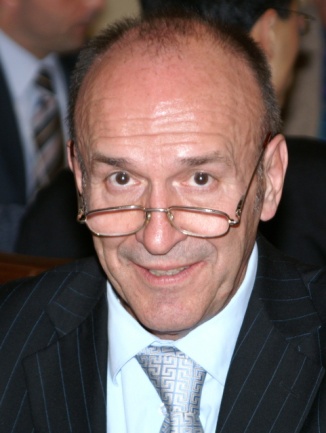 Photo: John Bandler
135
THANK YOU
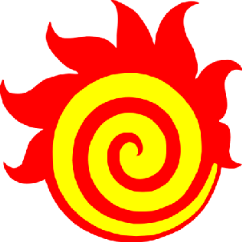 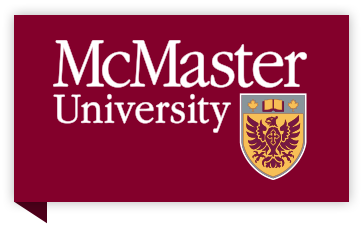 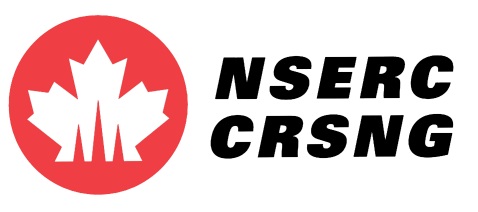 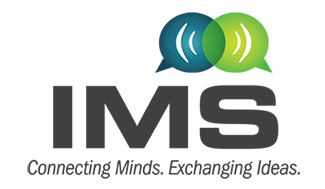 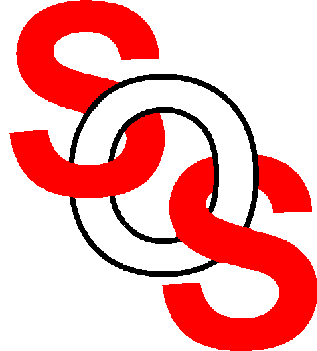 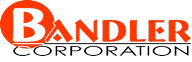 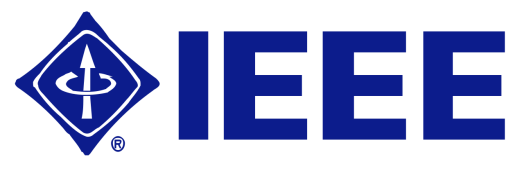 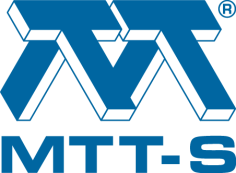